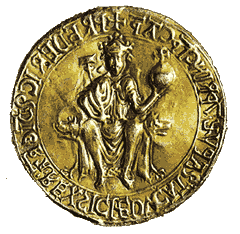 Scuola di Specializzazione in Pediatria
Università di Napoli
Federico II
Casi clinici 
Mercoledì 20 Marzo 2013
Una diarrea cronica “atipica”
TUTOR
Prof. R. Iorio
Consulenti
Prof.ssa V. Raia
Dr. O. Sepe
AIF
Dr. F. Tucci
Dipartimento di Pediatria 
Università degli studi di Napoli “Federico II”
ROCCO, 12 ANNI
Problemi clinici principali:
Calcolosi della colecisti
 Diarrea cronica
 Dolori addominali ricorrenti
ANAMNESI FAMILIARE
Familiarità per Calcolosi della colecisti (Padre e Nonna paterna)
Padre con Irritable Bowel Syndrome
ANAMNESI PERSONALE (1)
Nato a termine da gravidanza normocondotta. PN 3.950 kg 
Eventi perinatali nella norma
Normale emissione di meconio
Buon accrescimento staturo-ponderale 
Episodi di dolori addominali diffusi associati a emissione di feci mucose
ANAMNESI PERSONALE (2)
Persistenza dell’alvo diarroico e della sintomatologia dolorosa 
Giugno 2011: Ecografia addome Colelitiasi 
Consigliata visita specialistica Epatologica presso il nostro DAP
Calcolosi biliare sintomatica  Indicazione alla colecistectomia
Terapia con UDCA
A Gennaio 2012 praticava colangio-RM  e la Colecistectomia 
Nessun miglioramento clinico dopo l’intervento
QUALCHE COMMENTO…
Terapia con UDCA nella calcolosi biliare: 
Indicata per controllare la sintomatologia dolorosa nei casi un cui l'intervento debba essere differito
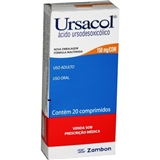 Calcolosi biliare                          Diarrea cronica
Diarrea post- colecistectomia ?
RICOVERO
Buona crescita + 
buone condizioni cliniche del paziente =
Diarrea cronica “funzionale” in paziente con calcolosi della colecisti
Persistenza della sintomatologia e il suo peso “sociale”
Ansia materna
Parametri auxologici: 
Età: 12 anni e 2 mesi
Peso: 47.900 kg (25-50° pct)
Altezza:  147.00 cm (25-50° pct)
BMI 22.16: 85-90°
EO all’ingresso:
Condizioni cliniche generali buone. Cavo orale lieve ipertrofia tonsillare. SLE indenni. Attività cardiaca regolare FC 70 bpm. Al torace MVF. Non edemi. Non digital clubbing.
Addome trattabile con OI nei limiti. Riferita dolenzia addominale diffusamente.
PROBLEMA GASTROENTEROLOGICO: L’ANAMNESI
Circa 4 evacuazioni/die di feci semiformate,  con presenza di cibo indigerito e/o muco

Maggior numero di scariche dopo il pasto, raro in caso di digiuno

Associato dolore addominale ricorrente che migliora con l’evacuazione

Mai di notte

Mai vomito

Appetito buono, assume sostanze zuccherine (Coca cola)

Trials con Bowel cocktails inefficaci
PROBLEMA GASTROENTEROLOGICO: L’APPROCCIO
E’ davvero diarrea ?
Valutazione volume fecale     > 200 g/ 24 hh


Qual è il meccanismo della diarrea?
compare dopo il pasto
pH fecale < 5
elettroliti fecali:  Na+  76 mEq/l; K+ 66 mEq/l; [Osm] 320 mOsm/kg; Gap anionico = 178
OSMOTICA
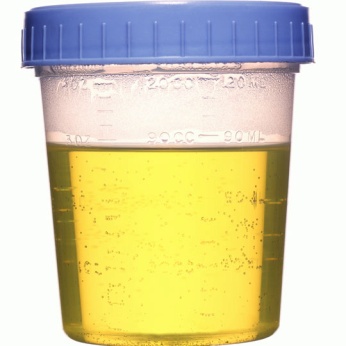 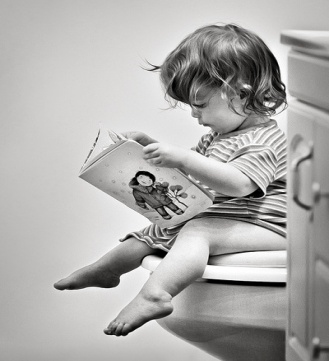 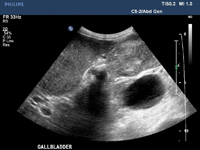 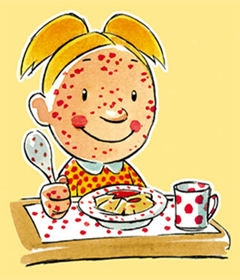 Es. Urine
Calprotectina
Prick / Rast
ECO addome
PROBLEMA GASTROENTEROLOGICO: LE DOMANDE
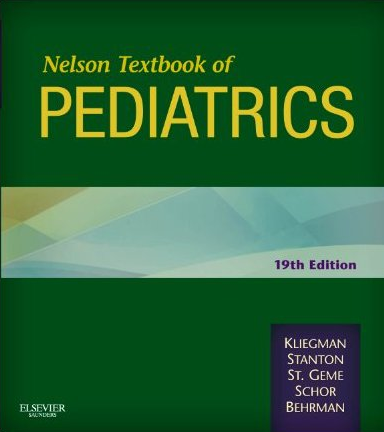 C’è malassorbimento?




C’è infiammazione?
Emocromo, PT/Alb, Amilasi, Lipasi, Transaminasi, 
CELIACHIA (tTG + IgA),
Carico di ferro,
Steatocrito / Elastasi fecale/ Test del sudore
Aumento di spessore parietale a carico del sigma, in particolare a livello della sottomucosa (5 mm)
Microbiologia su feci, 
Calprotectina fecale, Sangue occulto fecale, 
Es. urine, PCR/VES
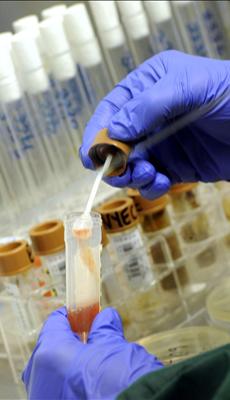 Microb. su feci
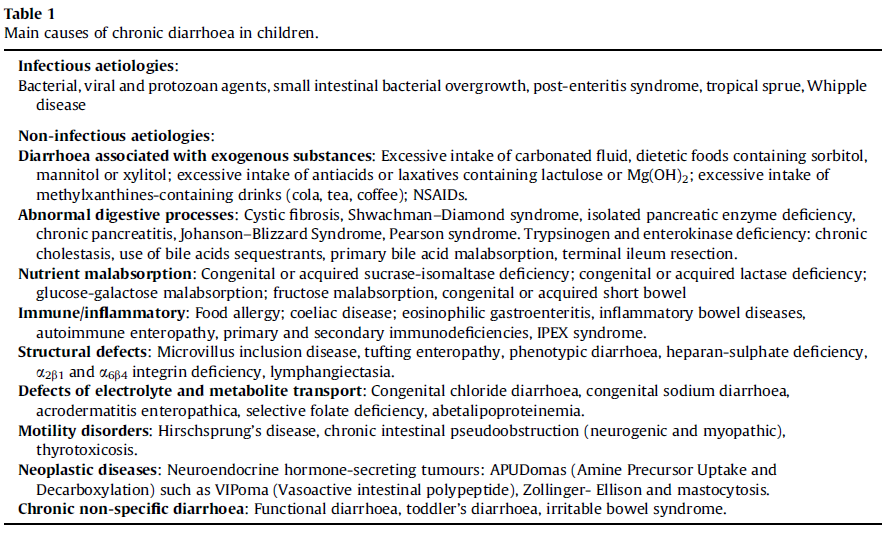 Chronic diarrhoea in children. A. Guarino et al
Best practice&research clinical gastroenterology 26 (2012) 649-661
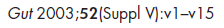 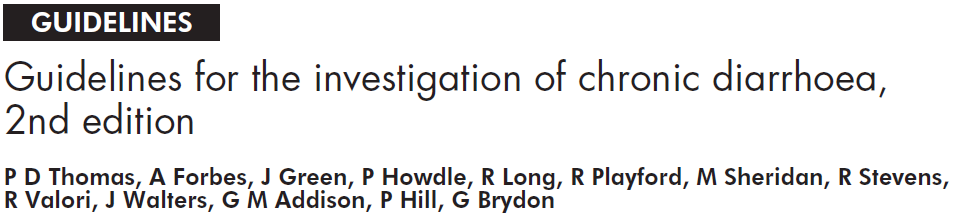 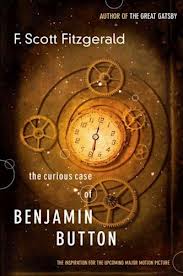 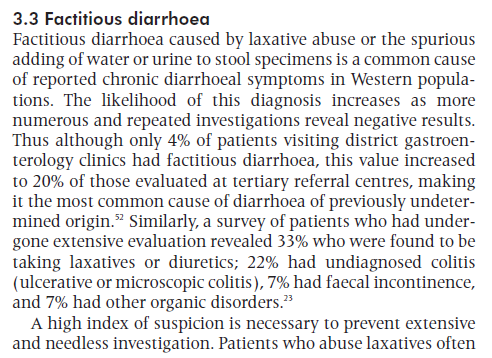 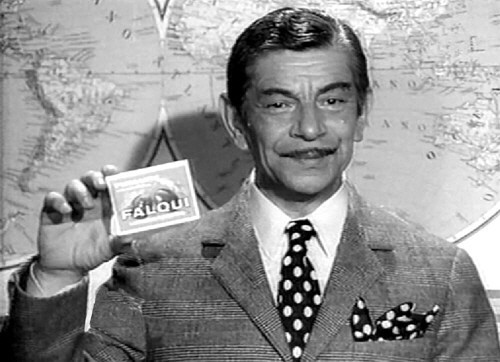 Diarrea cronica (> 14 giorni) nel bambino con > 2 anni
La diarrea è associata a perdita di peso?
NO
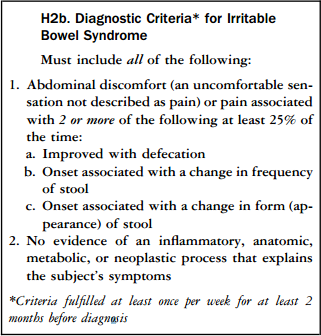 Criteri di 
ROMA III
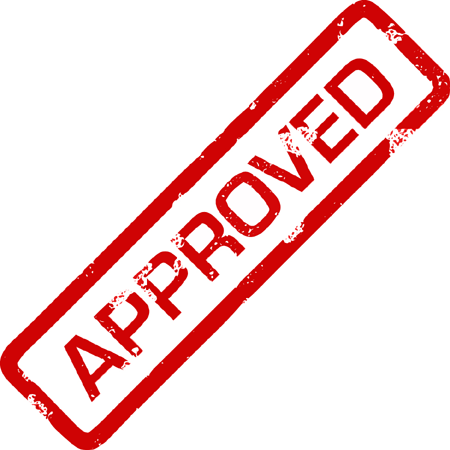 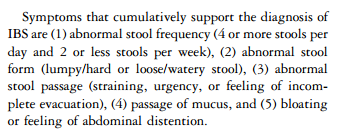 Childhood Functional Gastrointestinal Disorders: Child/Adolescent
GASTROENTEROLOGY 2006;130:1527–1537
Clinical manifestations suggestive of CF
Cystic fibrosis: terminology and diagnostic algorithms
Thorax 2006; 61:627-635
[Speaker Notes: Nelle forme non classiche possiamo trovare la colelitiasi]
STUDIO MOLECOLARE  PER LA FIBROSI CISTICA
Il genotipo R75Q/5T-12 TG è compatibile con lo stato di affetto da una forma lieve o atipica di Fibrosi Cistica, quest’ultima detta anche CFTR Related Disorder (CFTR-RD); per poter confermare che le due mutazioni R75Q e 5T-12TG sono presenti in trans (sui due differenti alleli), si suggerisce di estendere l’analisi molecolare ai due genitori
R75Q 
/
5T-12TG
R75Q
Quale metodica?
Con il sequenziamento
R75Q 
/
5T-12TG
Dai risultati dell’analisi molecolare eseguita sui genitori è possibile concludere che la sostituzione R75Q e la mutazione lieve 5T-12TG sono presenti in trans nel figlio; pertanto il genotipo di Rocco è R75Q/ 5T-12TG e tale genotipo è compatibile con lo stato di affetto da una forma lieve o atipica di Fibrosi cistica detta anche CFTR Related Disorder
CFTR: dal gene alla proteina
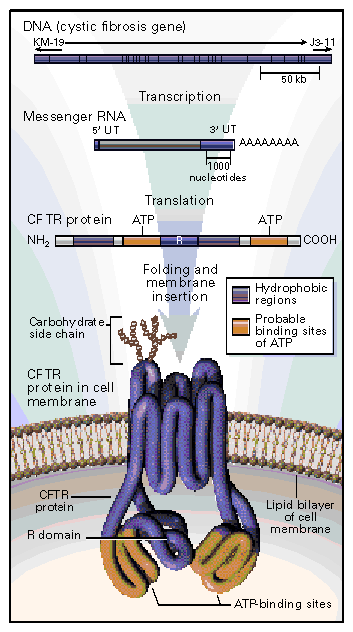 Proteina multifunzionale ubiquitaria presente sulla membrana apicale delle cellule epiteliali delle ghiandole esocrine

Proteina canale del Cloro

Regola la funzione di altri canali 
( Cl/HCO3)

 Funge da trasportatore del 
  glutatione

 Svolge un ruolo nella  regolazione
  del pH  intracellulare

 Attiva gap junctions

 Funge da recettore per Pseudomonas 
  Aeruginosa


Identificate più di 1800 mutazioni che codificano per una proteina con diversa alterazione della sua funzione
Fibrosi Cistica: Genetica complessa
FIBROSI CISTICA: UNA GENETICA COMPLESSA
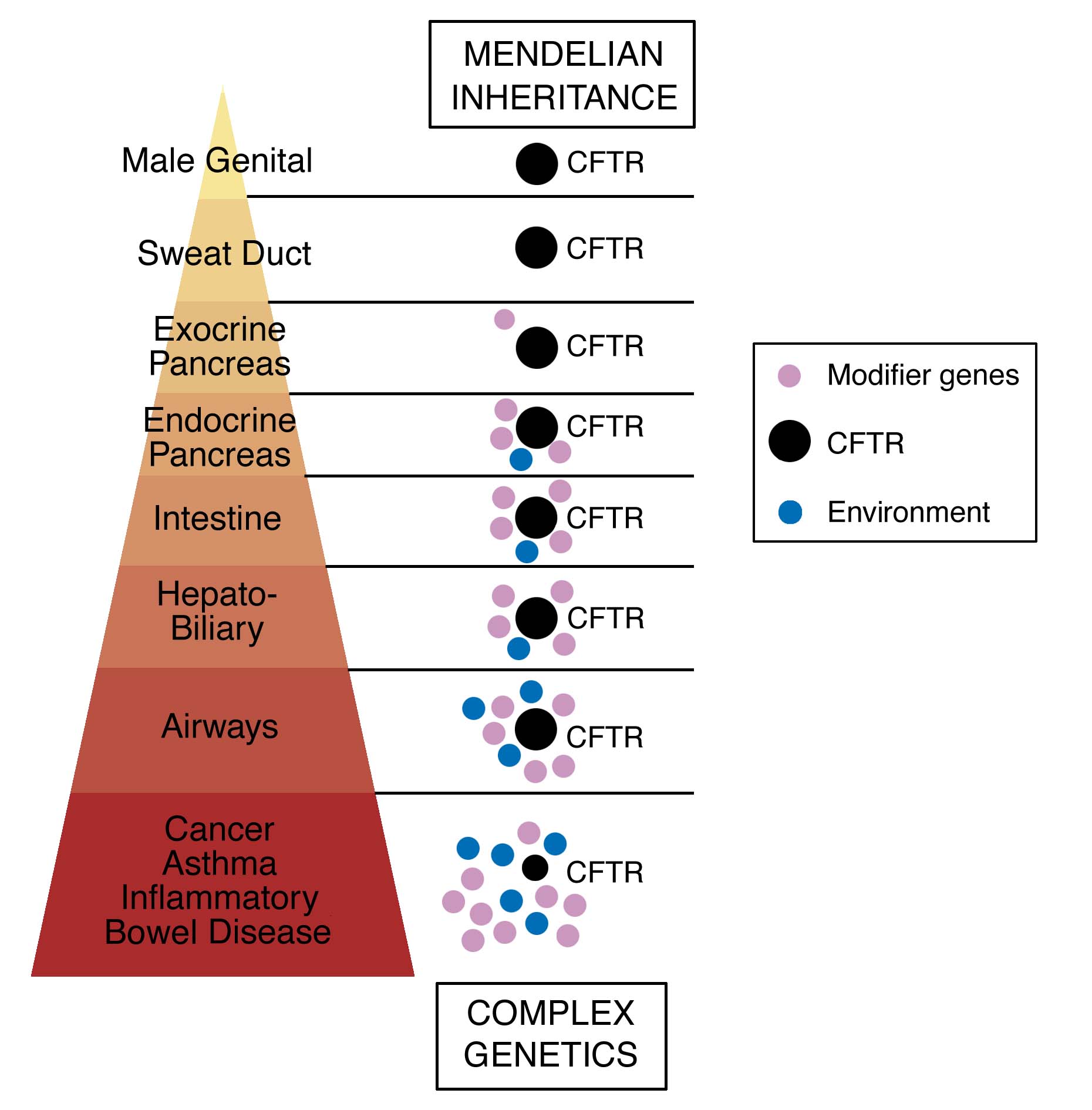 [Speaker Notes: Finally, examination of the various intrinsic and extrinsic factors that influence CF disease expression in different organs offers an interesting paradigm. Disease expression in organs represented at the top of the triangle arise primarily to simple  Mendelian inheritance of mutations in the CFTR gene. On the other hand, disease pathogenesis in organs moving toward the base of the triangle, are more akin to conditions that arise due to complex genetic inheritance and environmental influences, such as cancer, asthma and inflammatory bowel disease.]
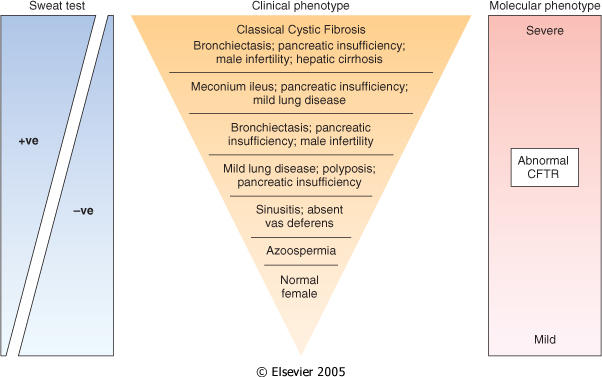 Diverse mutazioni del gene CFTR /diversa funzione della proteina CFTR
 Diverse manifestazioni cliniche: dal quadro classico sino alla normalità, passando attraverso  quadri intermedi di FC atipica
[Speaker Notes: Non c’è correlazione con il fenotipo ma con la quantità di proteina prodotta. Infatti esistono test funzionali che giustificano i quadro monoorgano e / o asintomatici
Notevole eterogeneità clinica; 5-10% della difficoltà diagnostica]
ALGORITMO DIAGNOSTICO PER CF E CFTR-RD
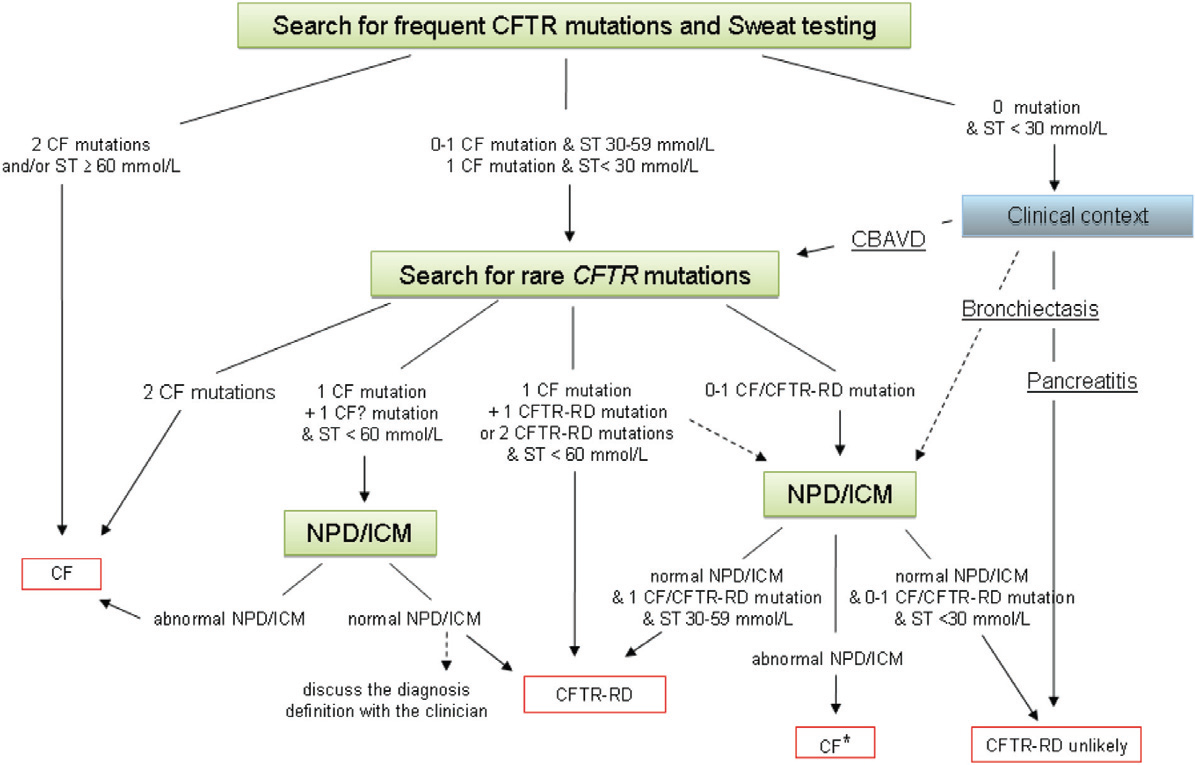 Recommendations for the classification of diseases as CFTR-related disorders
JFC  2011;10:S86-S102
[Speaker Notes: Nell’ambito degli algoritmi diagnostici raccomandati in letteratura, quello per le forme atipiche prevede che]
A quale classe appartiene Rocco
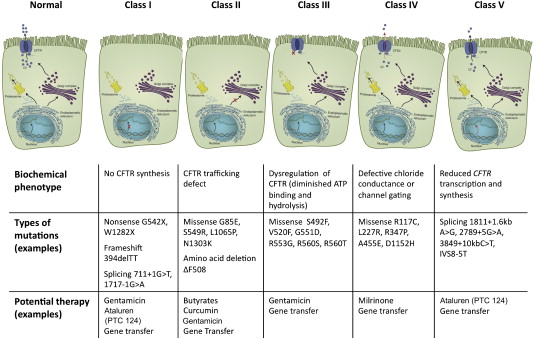 Cystic fibrosis-associated liver disease
Best Practice & Research Clinical Gastroenterology Volume 24, Issue 5 2010 585 - 592
Between 1% and 10% of patients have evidence of cholelithiasis or sludge, but most children tend to be asymptomatic. 
The calculi are generally radiolucent, as they are rich in proteins and calcium bilirubinate 
Thorax 1988;43:490-491
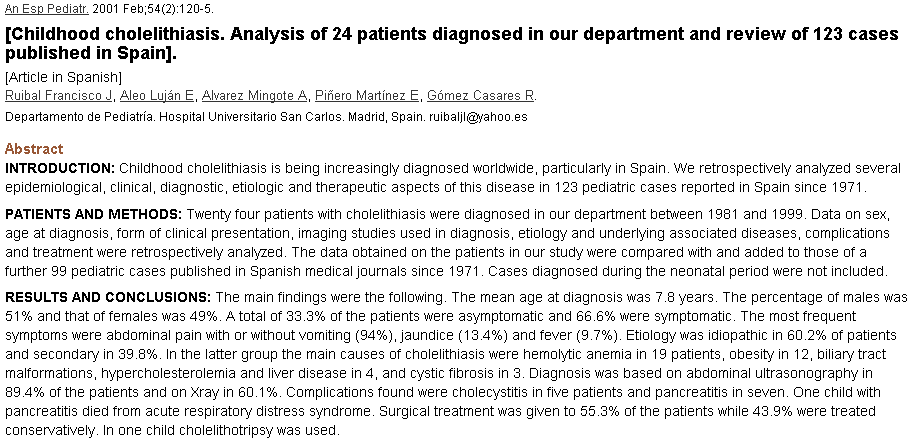 [Speaker Notes: Allora per tutti coloro che hanno colelitiasi è giustificato praticare il test molecolare? No ma in questo caso dove la sintomatologia persisteva anche dopo l’intervento di colecistectomia, abbiamo deciso comunque di approfondire praticando l’esame molecolare.
Quanto è frequente la colelitiasi nella fibrosi cistica? Quanto è frequente da sola?]
Ma qual è il futuro di Rocco e delle forme CFTR-RD?
…sulla base del follow up
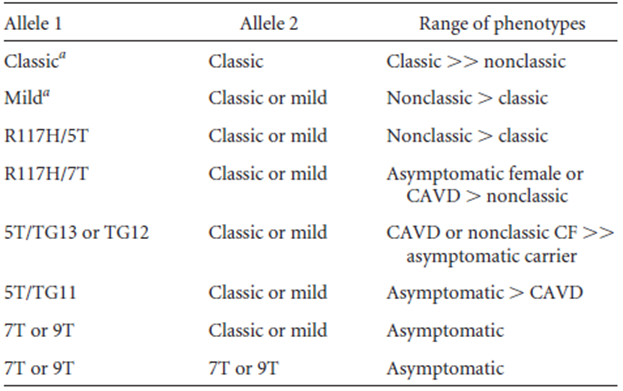 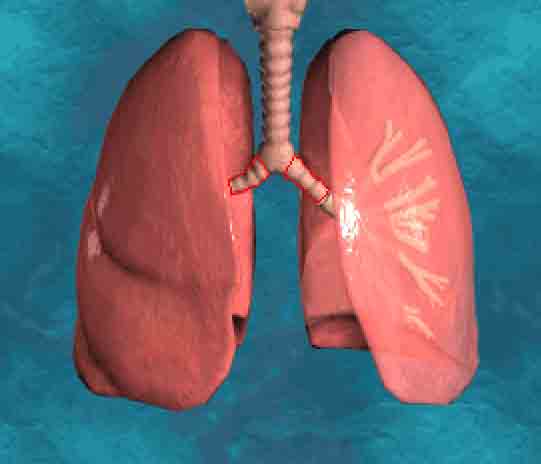 Funzionalità polmonare:
Aspirato faringeo e spirometria: 3 volte/anno
TC torace 1 volta / 2 anni

 Funzionalità pancreatica: 
Elastasi fecale 
Ecografia addome 1 volta/anno

 Visita ORL: 1 volta/anno 
Se suggestiva di Sinusite  TC cranio


 Agenesia bilaterale dei dotti deferenti: TC/RM
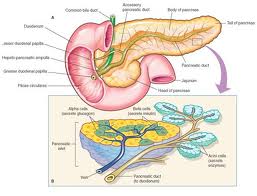 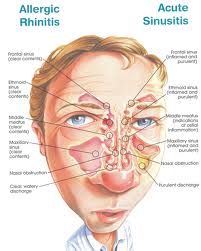 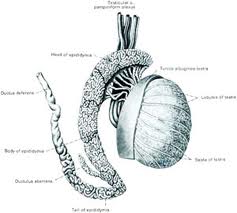 Qual è la prognosi
Counseling genetico
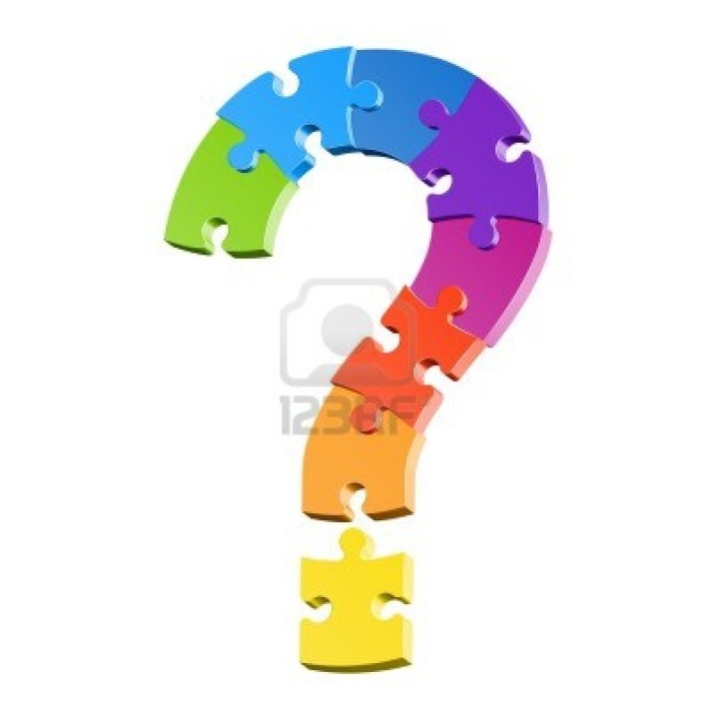 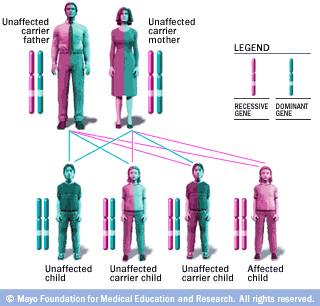 [Speaker Notes: Prognosi: solo il futuro ce lo può dire perché sono forme riconosciute da circa 10-15 anni per cui non si conosce l’andamento.
Sicuramente queste forme, oltre il follow up, meritano un counseling genetico da estendere a tutti i fratelli e a Rocco in caso in cui non avrà l’agenesia bilaterale dei dotti deferenti]